Sample Acak
Agenda
1
Mean Vector
2
Matrik kovarians
3
Varians umum
4
5
Random Sampling
3
3
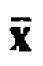 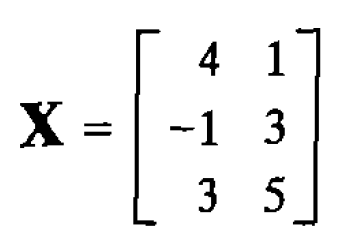 Menghitung Mean vector
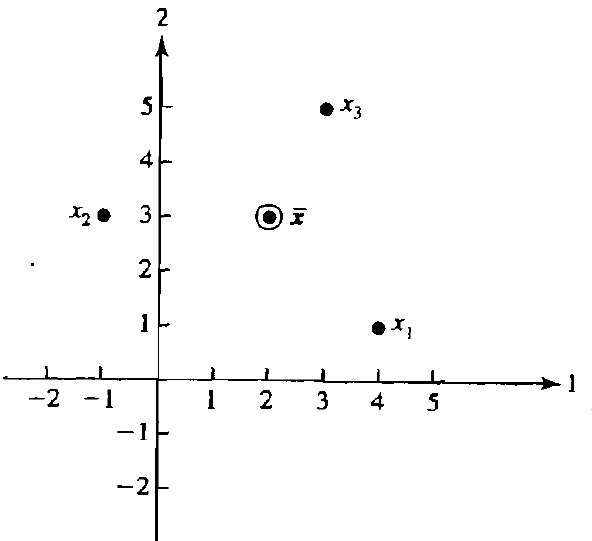 Plot n = 3 dan p = 2, cari titik koordinat x 
Pada titik, X1 memiliki koordinat x’1 = [4,1). 
Titik X1 dengan koordinat x’2 = [-1,3] 
 Titik x3 dengan koordinat x’3 = [3,5).
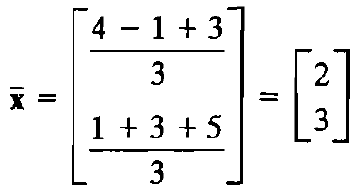 Grafik plot dari data  matrix X dengan n = 3 pada p = 2
Random Sampling
Representasi geometris alternatif dibangun dengan mempertimbangkan data sebagai vektor p dalam ruang n-dimensi. Sama dengan elemen kolom matriks data menjadi koordinat vektor. Maka:
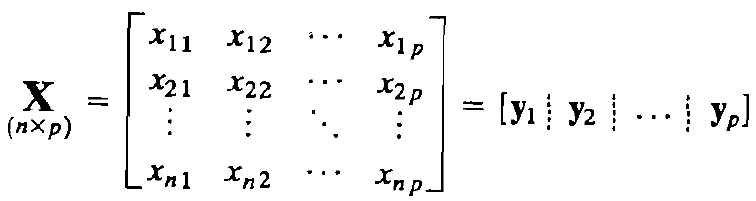 Untuk mencari Y’1 seperti berikut:
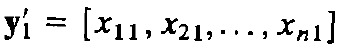 Vertoc Pada n-dimensi
(Data sebagai p vectors dalam n-dimensions
Grafik Plot sebagai berikut:
Buatlah Grafik Plot dengan data vectors p = 2  dalam n = 3
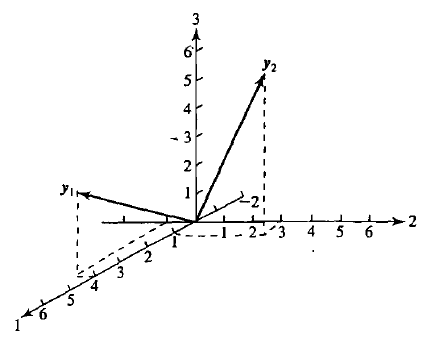 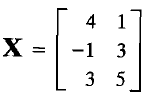 Dimana: y’1 = [4, -1,3] 
               y’2 = [1,3,5].
Mean Sample
interpretasi geometris untuk mencari rata-rata sampel dengan mendefinisikan:
1 x n vector 1’n = [1,1,…,1]
untuk setiap Yi, kita memiliki dekomposisi
Vektor 1 membentuk sudut yang sama dengan masing-masing n sumbu koordinat, sehingga vector           memiliki panjang satuan dalam arah sudut yang sama. dengan
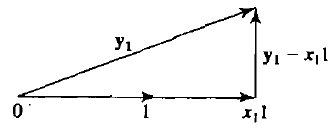 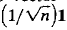 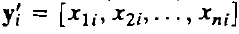 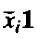 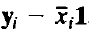 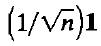 Proyeksi yi pada vektor satuan                  maka:
di mana           tegak lurus dengan 
Penyimpangan, atau rata-rata koreksi, vektor adalah
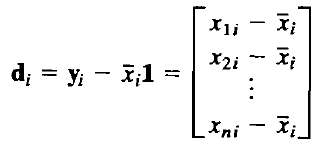 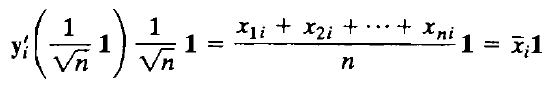 Elemen di adalah penyimpangan pengukuran pada variabel ke-i dari rata-rata sampelnya. Dekomposisi vektor Yi menjadi komponen rata-rata dan penyimpangan dari komponen rata-rata ditunjukkan pada Gambar
sample mean :
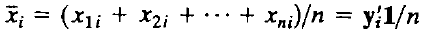 Mean Sample
untuk setiap Yi, kita memiliki dekomposisi
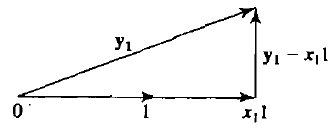 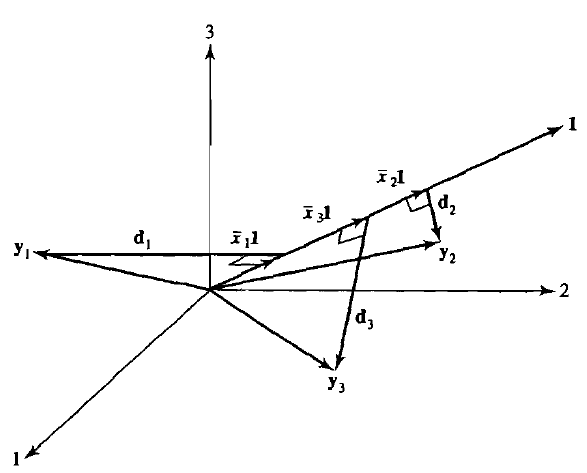 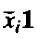 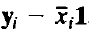 di mana           tegak lurus dengan 
Penyimpangan, atau rata-rata koreksi, vektor adalah
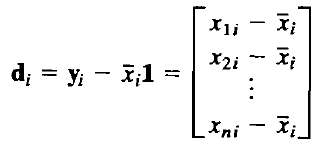 Elemen di adalah penyimpangan pengukuran pada variabel ke-i dari rata-rata sampelnya. Dekomposisi vektor Yi menjadi komponen rata-rata dan penyimpangan dari komponen rata-rata ditunjukkan pada Gambar
Dekomposisi
Contoh: Decomposing a vector into its mean and deviation components
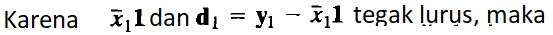 Lakukan dekomposisi yi menjadi        dan
Pada matrik X berikut:
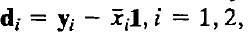 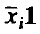 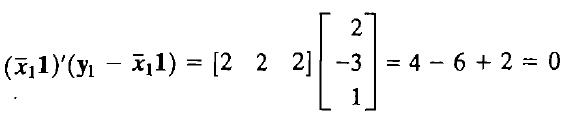 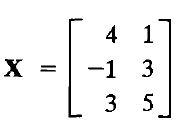 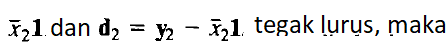 Untuk
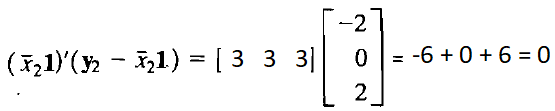 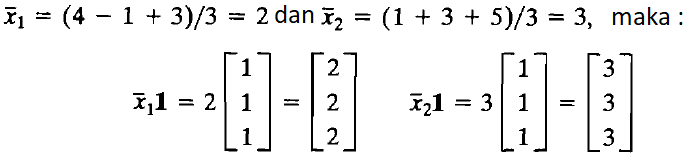 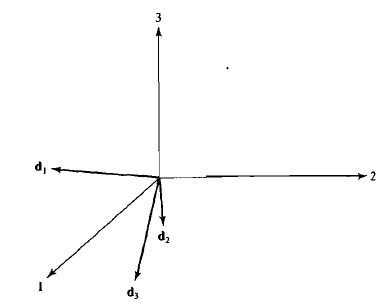 Dekomposisinya:
Maka:
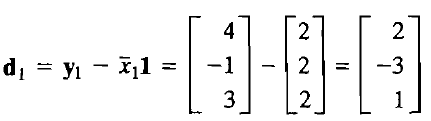 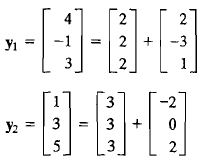 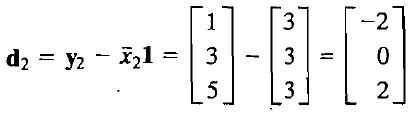 Deviasi Vector
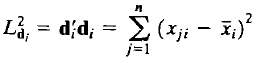 kuadrat panjang penyimpangan vektor
Untuk penyimpangan dua vektor deviasi di dan dk
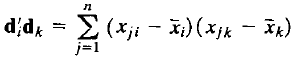 Untuk sudut yang dibentuk oleh vektor di dan dk
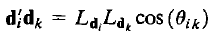 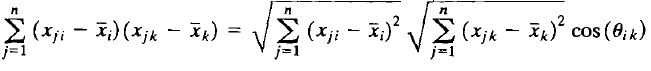 sample correlation
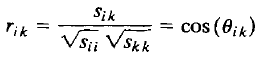 Deviasi Vector: Varian dan Covarian
Contoh: Hitunglah Sn dan R dari deviasi vector (n=3)
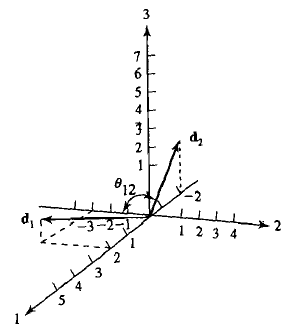 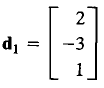 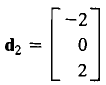 dan
Maka
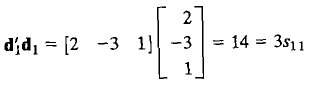 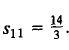 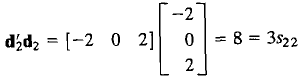 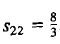 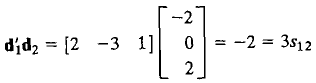 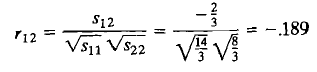 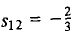 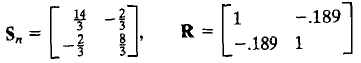 Expected Values dari Sample Mean Dan Covariance Matrix
Setiap set pengukuran Xj pada p variabel adalah vektor acak, dengan matriks acak
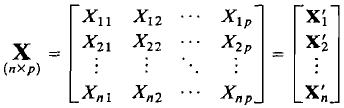 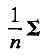 covariance matrix
population mean vector
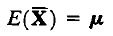 (Unbiased) Sample Variance-Covariance Matrix
population variance-covariance matrix)
divided by sample size
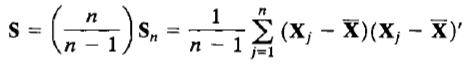 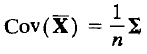 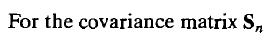 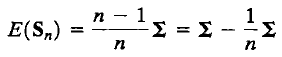 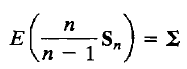 Covariance Matrix dan Korelasi
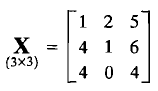 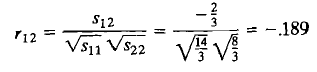 Contoh: Hitunglah Covarian dari matrik berikut:
covariance matrix :
Cov(x,x) : var(x)
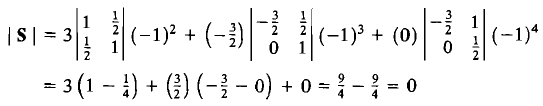 Latihan
Tugas
Thank you
Mirjam Nilsson​
mirjam@contoso.com
www.contoso.com